Toán
Bài 35
LUYỆN TẬP CHUNG
KHỞI ĐỘNG
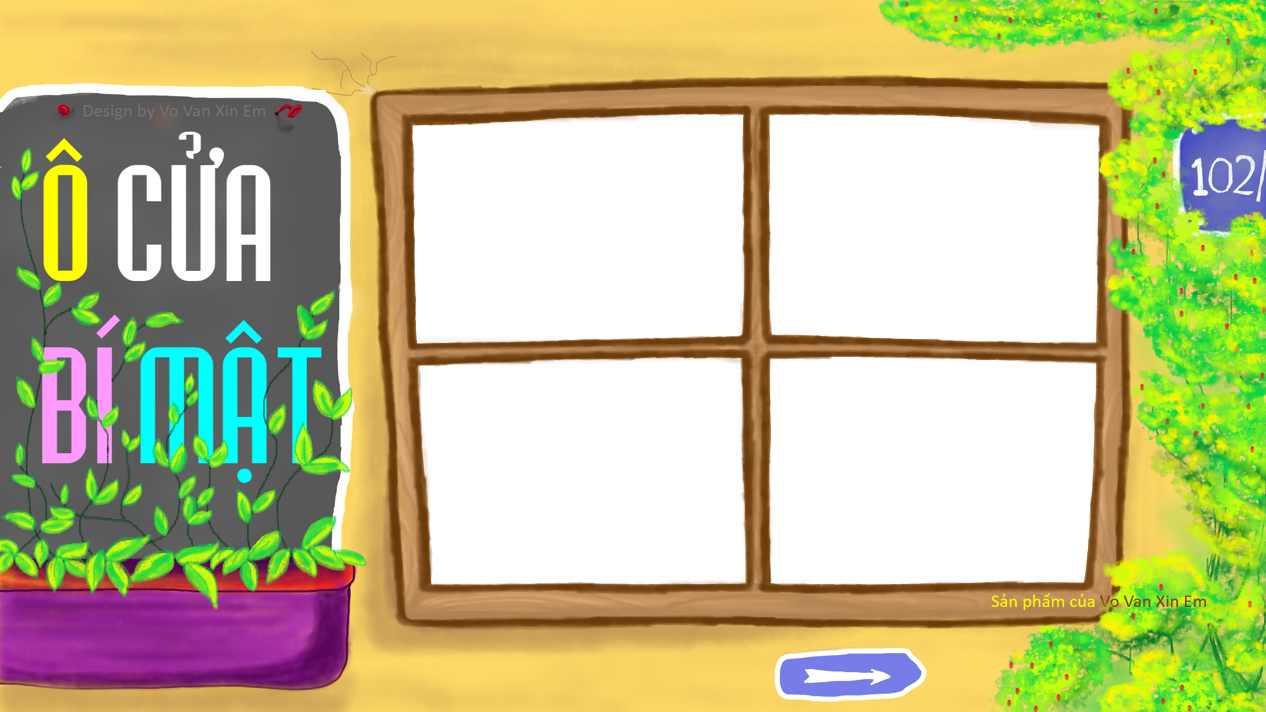 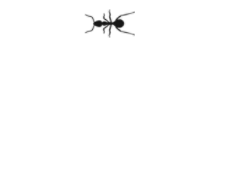 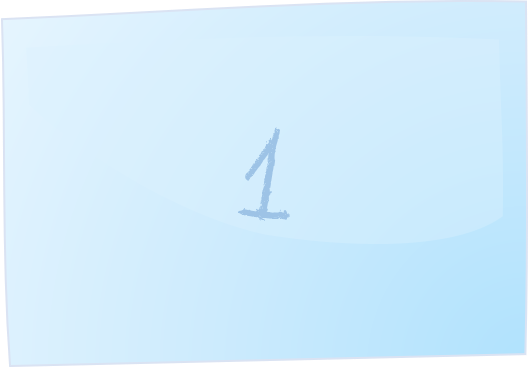 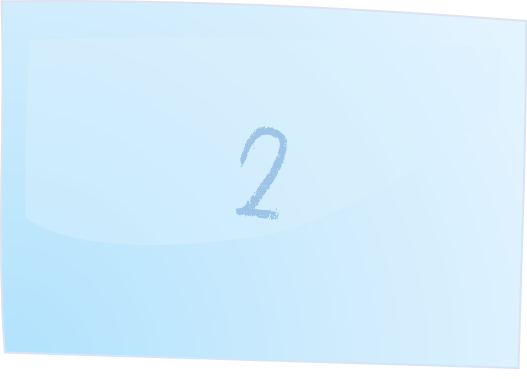 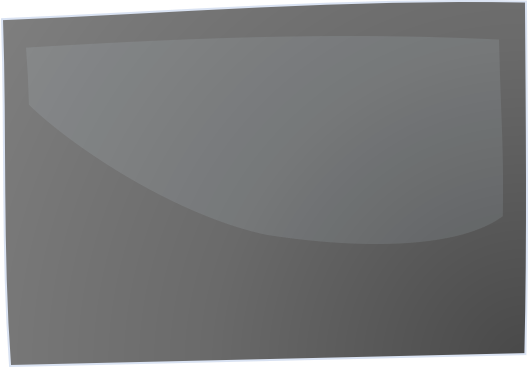 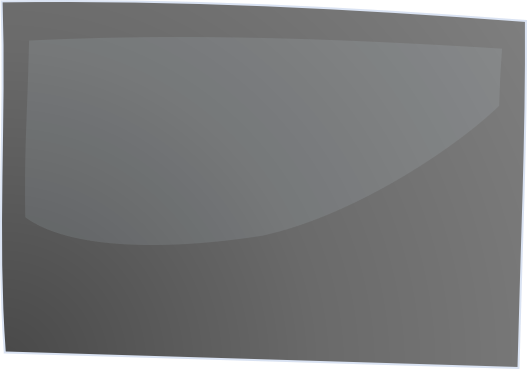 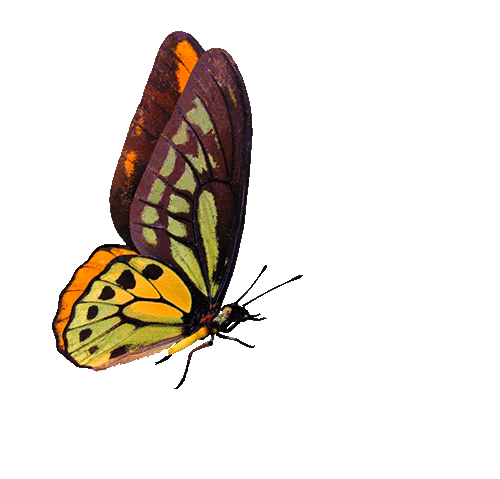 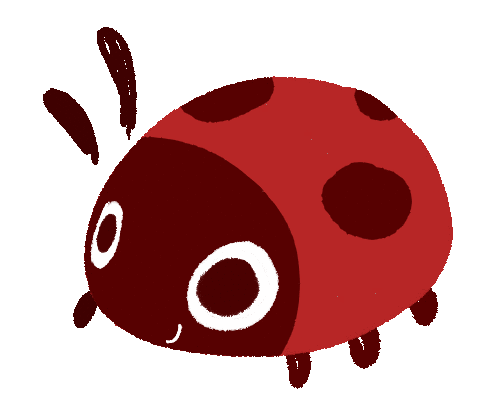 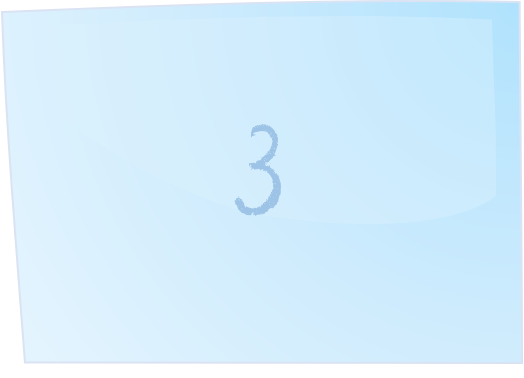 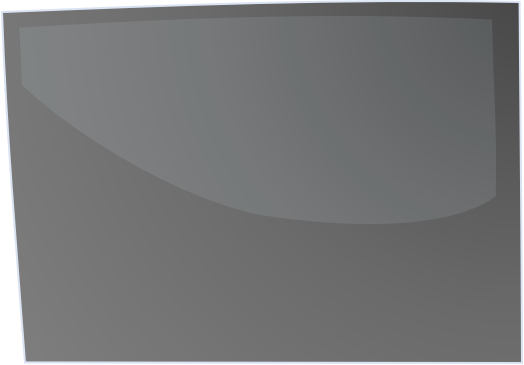 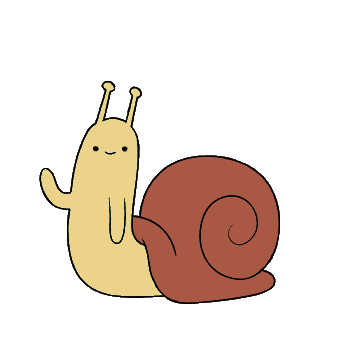 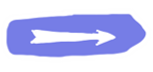 250 g + 300 g = ?
550 g
750 ml – 350 ml = ?
400 ml
50 mm : 2 = ?
25 mm
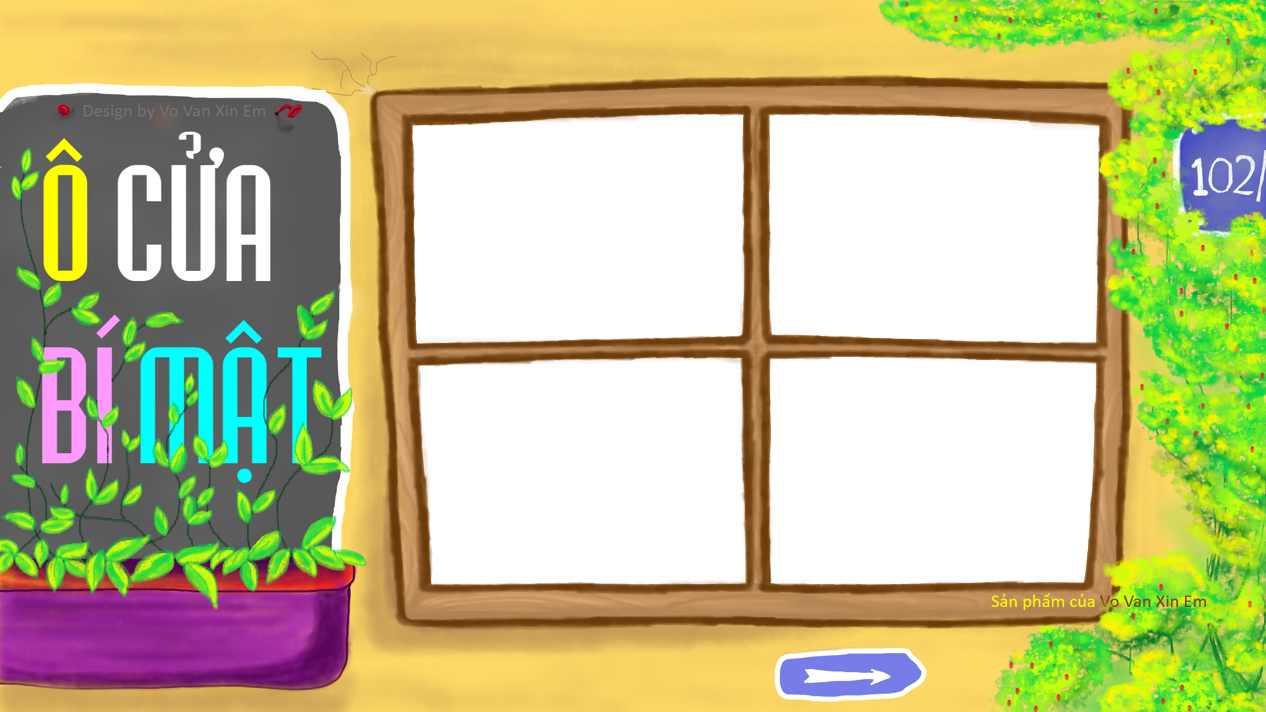 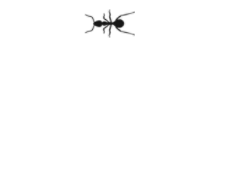 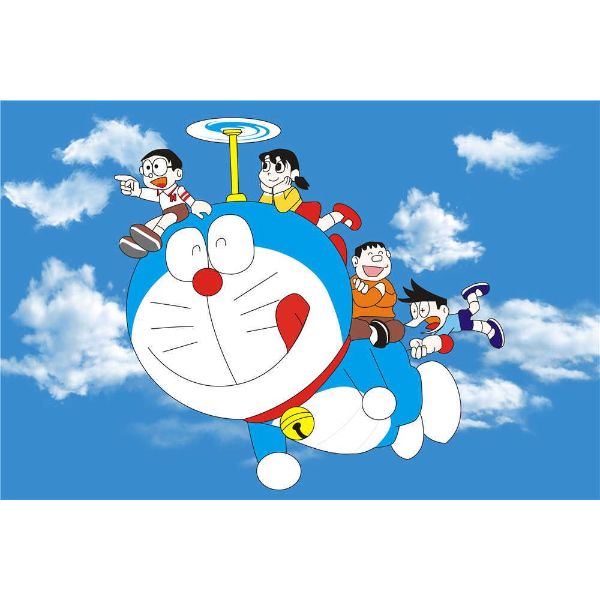 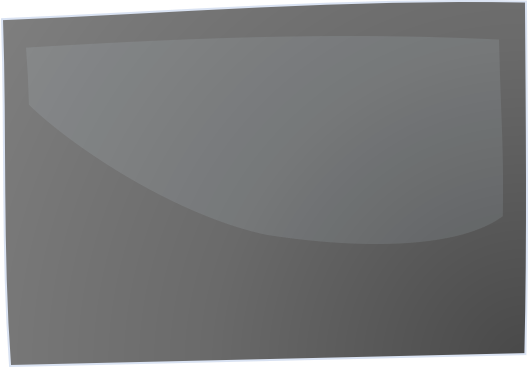 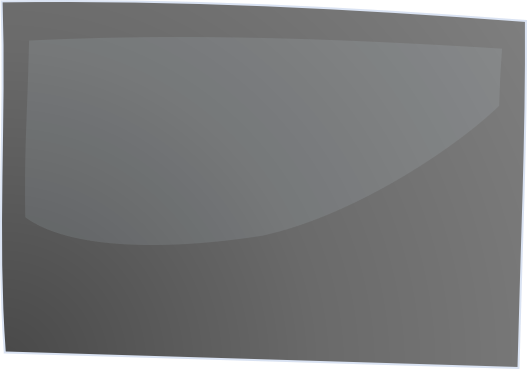 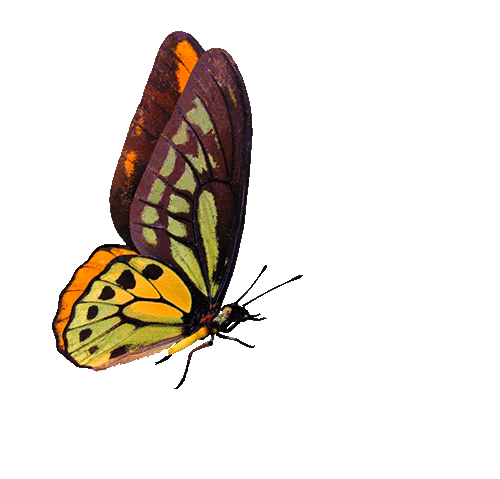 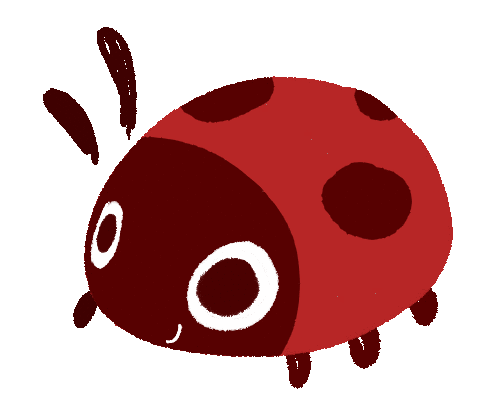 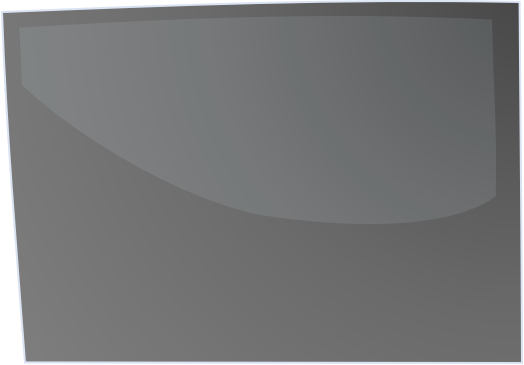 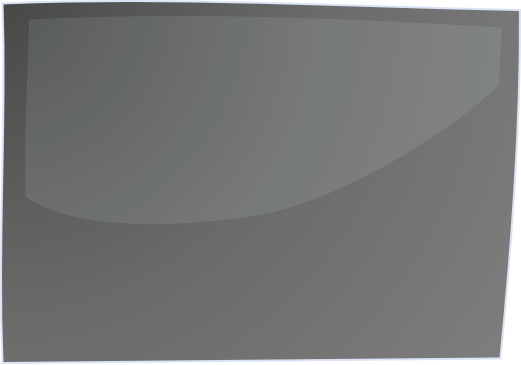 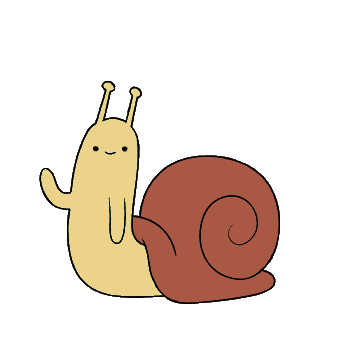 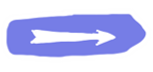 Tiết 2
LUYỆN TẬP
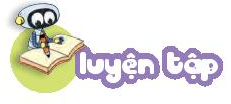 1
Số?
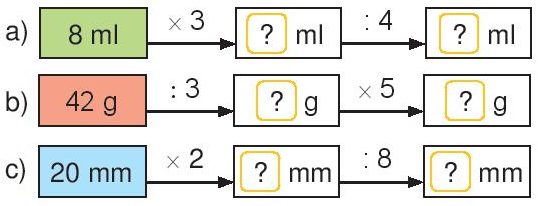 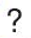 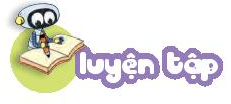 1
Tính.
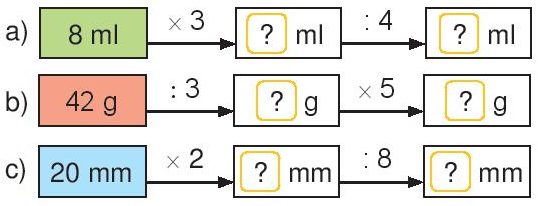 24
6
14
70
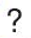 40
5
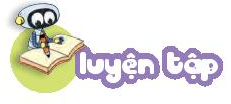 Túi nào nặng nhất trong ba túi A, B, C như hình dưới đây?
2
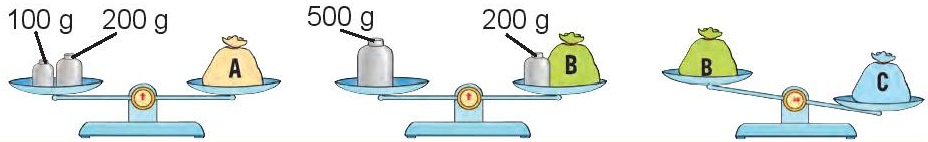 Bài giải
Cân nặng của túi A là 100 + 200 = 300 g
Cân nặng của túi B là 500 – 200 = 300g
Quan sát tranh ta thấy đĩa cân bên phải thấp hơn đĩa cân bên trái nên cân nặng của túi C nặng hơn túi A.
Vậy cân nặng ở túi C nặng nhất.
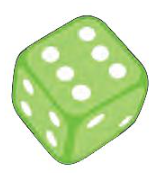 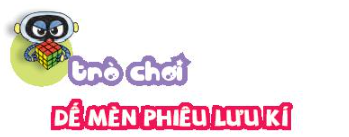 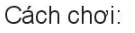 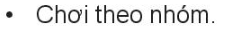 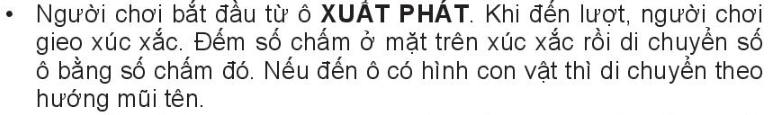 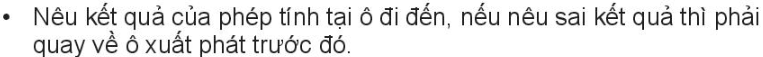 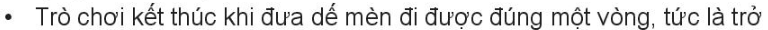 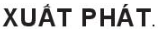 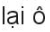 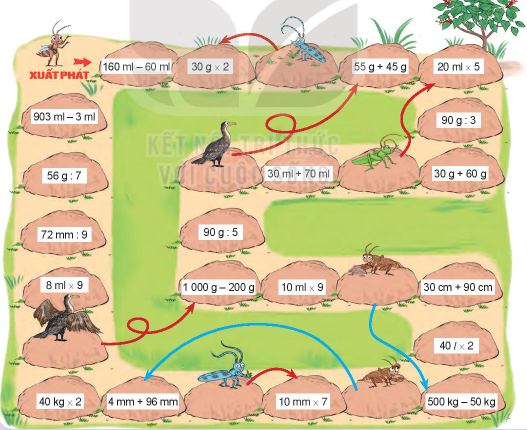 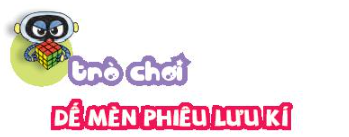 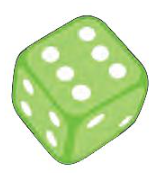 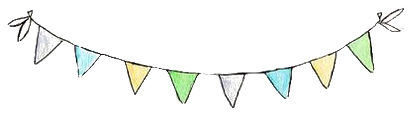 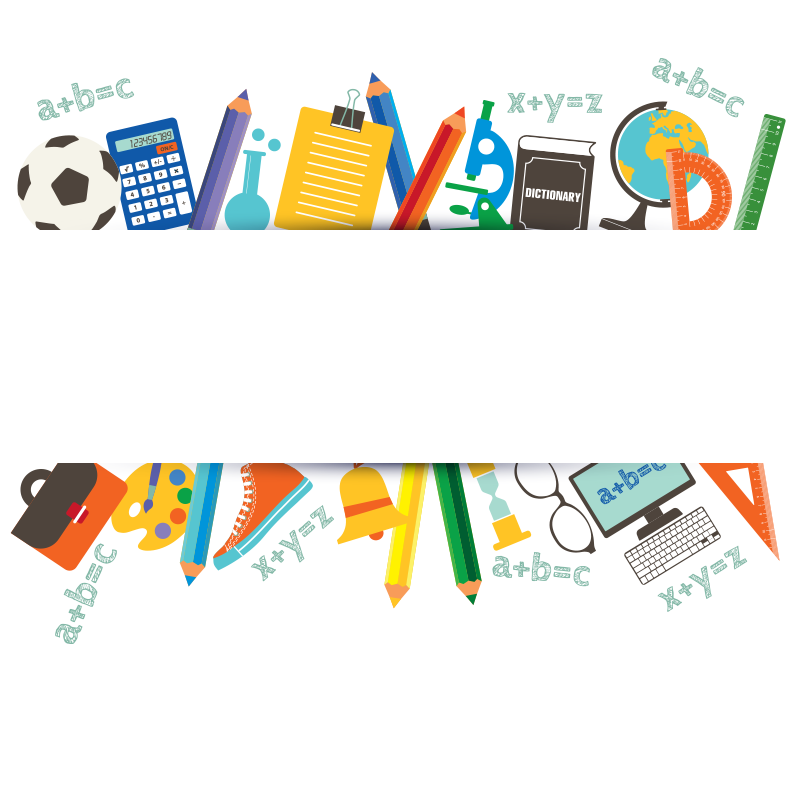 CỦNG CỐ - DẶN DÒ
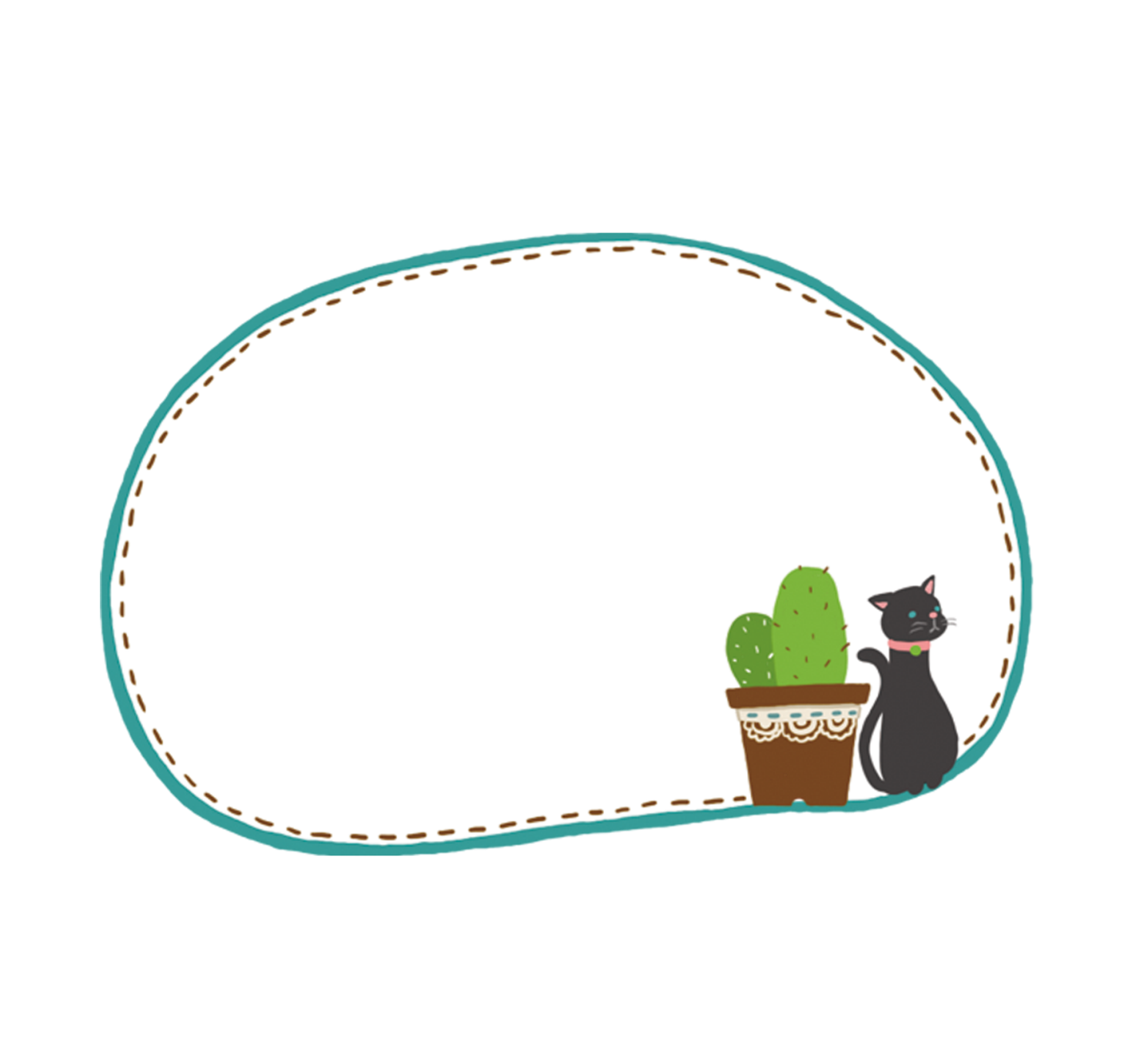 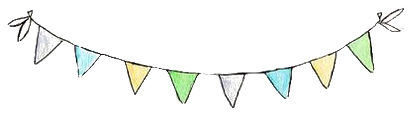 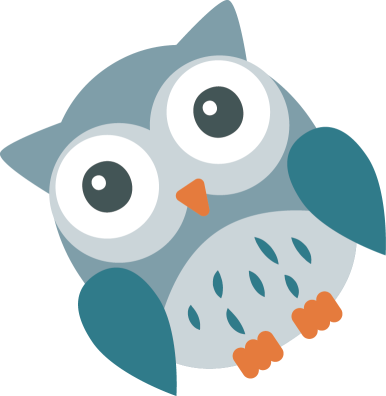 Hẹn gặp lại các em!
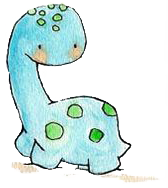